Realized Eschatology?
The AD 70 Doctrine
(part 2)
The Scriptures Teach: There Is a Future PERSONAL RETURNOf Jesus
Not Figurative!Not Representative!
Was promised that He would come in like manner as He left (Acts 1:9-11)
SIGHT
“they watched”
“out of their sight”
“looked steadfastly”
“gazing up”
“as you saw Him go”
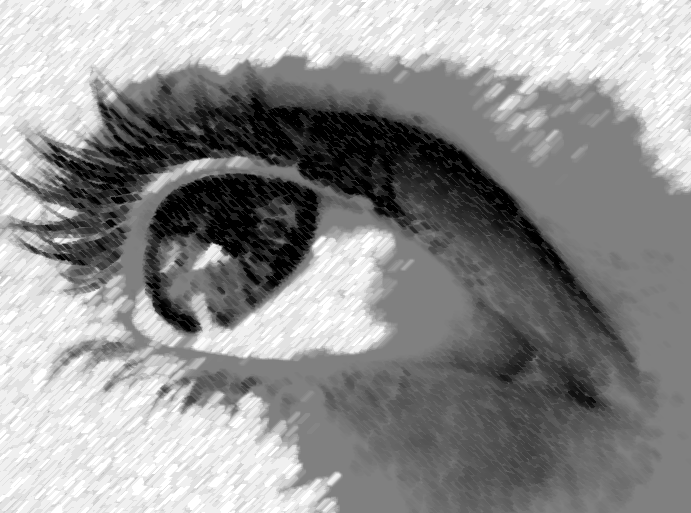 Not Figurative!Not Representative!
Would come and take His disciples back with Him
“And if I go and prepare a place for you, I will come again and receive you to Myself; that where I am, THERE you may be also” (Jn. 14:3) 
2 Thessalonians 2:1
There Is A Personal Return of Christ Yet To Happen!
Would be a resurrection of the physically dead (1 Thess. 4:13-18)
Cannot be speaking of the spiritually “dead in Christ” (4:16; cf. Acts 13:36)
The dead in Christ will rise first
“Then” those who are “alive” and “remain” are taken (4:17)
To meet the Lord in the air
Will ALWAYS be with the Lord
There Is A Personal Return of Christ Yet To Happen!
If Jesus came in AD 70,
He took all the disciples (ALIVE AND DEAD) to Heaven to be where He is!
How would the church have continued until today if all the disciples were taken away in AD 70?
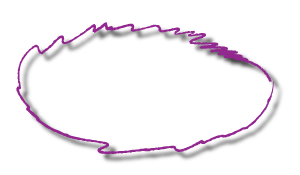 No places of worship, faithful, Lord’s Supper, evangelistic models
1 Cor. 11:18, 20 | 2 Tim. 2:2 | 1 Cor. 11:26 | 1 Pet. 2:9-12
There Is A Personal Return of Christ Yet To Happen!
If Jesus came in AD 70,
He took all the disciples (ALIVE AND DEAD) to Heaven to be where He is!
Why are we left behind while they are perfected with Him?
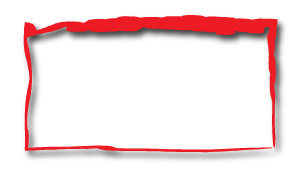 Hebrews 11:39, 40 | Revelation 6:11
Still To Come:
REALIZED ESCHATOLOGY IN THE SCRIPTURES?
QUESTIONS AND PROBLEM PASSAGES FOR R.E.
WAS JESUS’ DEATH SPIRITUAL?
Jesus Is Coming Again! Are You Ready?
Rev. 3:11  "Behold, I am coming quickly! Hold fast what you have, that no one may take your crown.
Rev. 16:15  "Behold, I am coming as a thief. Blessed is he who watches, and keeps his garments, lest he walk naked and they see his shame."
Jesus Is Coming Again! Are You Ready?
Rev. 22:7  "Behold, I am coming quickly! Blessed is he who keeps the words of the prophecy of this book."
Rev. 22:12  "And behold, I am coming quickly, and My reward is with Me, to give to every one according to his work.
Jesus Is Coming Again! Are You Ready?
Rev. 22:20, 21 He who testifies to these things says, "Surely I am coming quickly." Amen. Even so, come, Lord Jesus!The grace of our Lord Jesus Christ be with you all. Amen.